课题：S-P表简介
北京师范大学（珠海）附属高级中学

教育测量研究小组（QQ：391186865）
李辉辉（QQ：22957258）
黄嘉鹏（QQ：369671077）
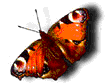 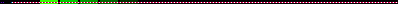 S－P表理论简介
S-P表评价法是日本学者佐藤隆博(1970)为诊断学生学习情况, 将测试、练习的得分数据排成一览表，并对学生和问题的特性以视觉化的图表进行结构分析的方法。它是以学生（Students）数据作为纵轴，问题(Problems)数据作为横轴作成一览表，该表取学生和问题的第一个字母，故称之为S-P表。
S－P表理论简介
SP表的优点：
(1)S一P表的处理与分析手续简易, 人人可做。
(2)S一P表的判读,一目了然,不仅可掌握全班情况,也能作出对个别学生和个别试题的判读。
(3)S一P表的功能,就学习诊断上,可作“量的分析”也能作“质的分析”，其功能切实又广泛。
(4)S一P表分析的结果,对教学、辅导及发问等都适宜,均能提供改进的资料与线索。
(5)S一P表分析不仅可用于平时测验结果的分析、试题分析,而且对习题前测(pre一test)、后测(post一test)等的分析,亦有很大功用。
模型简单、图形直观、信息量大
S-P表的制作
S-P表的制作
（一）原始得分信息
S-P表的制作
二、S-P表的制作
（二）规格化处理
原始分数数据转换为布尔矩阵
1、选择回答式问题得分的规格化原则
2、记分式问题得分的规格化原则
S-P表的制作
对第i个学生回答第j个问题的得分，规定答对的得分为“1”，答错的得分为“0”，即矩阵元素xij只有两种状态：
1
0   
1
1   
0
0   
0
1   
0
0
0   
0   
0   
1   
1   
0   
1   
0   
1   
1
1
0   
0   
0   
1   
0
0
0   
0   
0
1
1
1
1
0
1
1
1
1
0
1
1
0
1
1
1
0
0
1
0
1  （答对）
xij＝
0  （答错）
26   
25   
20   
30   
20   
20   
30   
15   
10   
20
10
0   
15   
20   
10   
10
15
15   
10   
15
8
15
15
15
5
15
15
0
15
10
70
60
70
100
55
80
70
45
55
65
18
20   
10
20   
15
20   
10
5   
5
20
8
0
10
15
5
15
0
10
15
0
对于第i个学生回答第j个问题的得分，矩阵元素xij只有两种状态：
1  （ xij≥VXi ）
xij＝
其中VXi表示对某一问题的平均得分
0  （ xij＜VXi ）
S-P表的制作
二、S-P表的制作
（三）S-P表的形成
S-P表是在原始得分矩阵的基础上，经数据处理而形成的，它是一种反映和研究得分信息的工具。
总分
0
0   
1
1   
1
0   
1
1   
1
0
1
1
1
1
1
0
0   
1
0   
1
0   
1
1   
1
1
0
0
0
0
0
1
1   
1
1   
1
1   
1
0   
1
1
1
1
1
1
1
1
1   
1
1   
1
1   
1
0   
1
1
0
1
1
1
1
0
1   
1
1   
1
0   
1
1   
1
0
1
0
1
0
1
1
1   
1
1   
1
0   
1
1   
1
1
1
1
1
1
1
1
0   
0
1   
1
0   
1
1   
1
1
1
1
1
0
1
1
0   
1
1   
0
1   
1
1   
1
0
0
1
0
0
1
1
0   
0
0   
0
0   
0
0   
1
0
0
1
1
0
1
0
0   
1
0   
1
0   
1
1   
1
0
1
0
1
0
0
6
4   
8
7   
8
3   
9
7   
10
5
6
7
8
4
8
总分
6  14  13  10  14  11 11  9   5   7
S-P表的制作
二、S-P表的制作
（三）S-P表的形成
1、学生排列顺序按得分多少，从上到下排列。
总分
0
0   
1
1   
1
0   
1
1   
1
0
1
1
1
1
1
0
0   
1
0   
1
0   
1
1   
1
1
0
0
0
0
0
1
1   
1
1   
1
1   
1
0   
1
1
1
1
1
1
1
1
1   
1
1   
1
1   
1
0   
1
1
0
1
1
1
1
0
1   
1
1   
1
0   
1
1   
1
0
1
0
1
0
1
1
1   
1
1   
1
0   
1
1   
1
1
1
1
1
1
1
1
0   
0
1   
1
0   
1
1   
1
1
1
1
1
0
1
1
0   
1
1   
0
1   
1
1   
1
0
0
1
0
0
1
1
0   
0
0   
0
0   
0
0   
1
0
0
1
1
0
1
0
0   
1
0   
1
0   
1
1   
1
0
1
0
1
0
0
6
4   
8
7   
8
3   
9
7   
10
5
6
7
8
4
8
总分
6  14  13  10  14  11 11  9   5   7
总分
1
1   
1
1   
1
1   
1
1   
1
0
1
0
0
1
0
1
1   
1
1   
0
0   
0
1   
0
0
0
1
0
0
0
1
1   
1
1   
1
1   
1
0   
1
1
1
1
1
1
1
1
1   
1
1   
1
1   
1
0   
1
1
0
1
1
1
1
1
1   
1
1   
1
1   
1
1   
0
0
1
0
1
0
0
1
1   
1
1   
1
1   
1
1   
1
1
1
1
1
1
0
1
1   
0
1   
1
1   
1
1   
1
1
1
1
0
0
0
1
1   
1
0   
0
1   
1
1   
1
1
0
0
0
0
1
1
0   
0
0   
1
1   
0
0   
1
1
0
0
0
0
0
1
1   
1
1   
1
0   
0
1   
0
0
1
0
0
0
0
10
9   
8
8   
8
8   
7
7   
7
6
6
5
4
4
3
总分
6  14  13  10  14  11 11  9   5   7
S-P表的制作
二、S-P表的制作
（三）S-P表的形成
2、问题排列顺序按被学生正答人数多少，从左到右排列。
总分
1
1   
1
1   
1
1   
1
1   
1
0
1
0
0
1
0
1
1   
1
1   
0
0   
0
1   
0
0
0
1
0
0
0
1
1   
1
1   
1
1   
1
0   
1
1
1
1
1
1
1
1
1   
1
1   
1
1   
1
0   
1
1
0
1
1
1
1
1
1   
1
1   
1
1   
1
1   
0
0
1
0
1
0
0
1
1   
1
1   
1
1   
1
1   
1
1
1
1
1
1
0
1
1   
0
1   
1
1   
1
1   
1
1
1
1
0
0
0
1
1   
1
0   
0
1   
1
1   
1
1
0
0
0
0
1
1
0   
0
0   
1
1   
0
0   
1
1
0
0
0
0
0
1
1   
1
1   
1
0   
0
1   
0
0
1
0
0
0
0
10
9   
8
8   
8
8   
7
7   
7
6
6
5
4
4
3
总分
6  14  13  10  14  11 11  9   5   7
总分
1
1   
1
0   
0
1   
1
1   
1
1
0
0
0
0
1
1
1   
1
1   
1
1   
1
0   
1
1
1
1
1
1
1
1
1   
1
1   
1
1   
1
1   
1
1
1
1
1
1
0
1
1   
1
1   
1
1   
1
0   
1
1
0
1
1
1
1
1
1   
0
1   
1
1   
1
1   
1
1
1
1
0
0
0
1
1   
1
1   
1
1   
1
1   
1
0
1
0
0
1
0
1
1   
1
1   
1
1   
1
1   
0
0
1
0
1
0
0
1
1   
1
1   
1
0   
0
1   
0
0
1
0
0
0
0
1
1   
1
1   
0
0   
0
1   
0
0
0
1
0
0
0
1
0   
0
0   
1
1   
0
0   
1
1
0
0
0
0
0
10
9   
8
8   
8
8   
7
7   
7
6
6
5
4
4
3
总分
14 14  13  11 11  10  9   7   6   5
S-P表的制作
二、S-P表的制作
（三）S-P表的形成
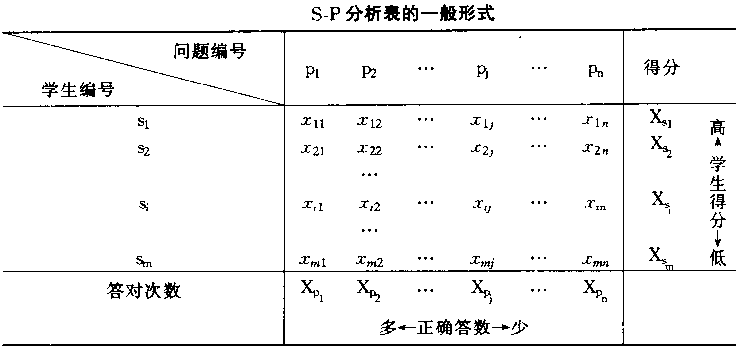 S-P表的制作
二、S-P表的制作
（三）S-P表的形成
问题：对于得分相同的两行和答对次数相同的两列怎么办？
对于得分相同的两行，首先求出各行为0的问题列的答对次数的和，和小的得分行放在上面。
    对于答对次数相同的两列，首先求出各列为0所在行的得分的和，和值小者，因此放在左边。
S-P表的制作
二、S-P表的制作
（四）s曲线和p曲线
对每一学生行，从左到右数，使数过的问题个数等于该生的得分，然后划竖线，即竖线左边的问题数等于该生的得分数。最后把每行的竖线依次在行间用横线连接起来，即得到一条阶梯状的曲线，称为s曲线。s曲线用实线表示。实线左面的格数等于该学生的得分总数。
总分
1
1   
1
0   
0
1   
1
1   
1
0
1
0
0
0
1
1
1   
1
1   
1
1   
1
1   
1
1
1
1
1
1
0
1
1   
1
1   
1
1   
1
1   
0
1
1
1
1
1
1
1
1   
1
1   
1
1   
1
1   
0
0
1
1
1
1
1
1
1   
1
1   
1
1   
1
1   
1
1
0
0
0
1
0
1
1   
1
1   
1
0   
1
1   
1
1
1
1
0
0
0
1
1   
1
1   
1
1   
1
0   
1
1
0
0
1
0
0
1
1   
0
1   
1
1   
0
0   
1
1
0
0
0
0
0
1
1   
0
1   
0
0   
0
1   
1
0
0
1
0
0
0
1
0   
1
0   
1
1   
0
0   
0
0
1
0
0
0
0
10
9   
8
8   
8
8   
7
7   
7
6
6
5
4
4
3
总分
14 14  13  11 11  10  9   7   6   5
S-P表的制作
二、S-P表的制作
（四）s曲线和p曲线
对每一问题列，从上往下数，使数过的学生数等于该题的答对次数，然后在该元素下边划横线，即横线上边的学生数等于该问题的答对次数，最后依次用竖线将横向段连接起来，构成阶梯状曲线，称为p曲线。p曲线用虚线表示。虚线上面的格数等于该问题的被正答数。
总分
1
1   
1
0   
0
1   
1
1   
1
0
1
0
0
0
1
1
1   
1
1   
1
1   
1
1   
1
1
1
1
1
1
0
1
1   
1
1   
1
1   
1
1   
0
1
1
1
1
1
1
1
1   
1
1   
1
1   
1
1   
0
0
1
1
1
1
1
1
1   
1
1   
1
1   
1
1   
1
1
0
0
0
1
0
1
1   
1
1   
1
0   
1
1   
1
1
1
1
0
0
0
1
1   
1
1   
1
1   
1
0   
1
1
0
0
1
0
0
1
1   
0
1   
1
1   
0
0   
1
1
0
0
0
0
0
1
1   
0
1   
0
0   
0
1   
1
0
0
1
0
0
0
1
0   
1
0   
1
1   
0
0   
0
0
1
0
0
0
0
10
9   
8
8   
8
8   
7
7   
7
6
6
5
4
4
3
总分
14 14  13  11 11  10  9   7   6   5
S线的断层
S线的幅
S-P表的解读
三、S-P表的性质
s曲线的形状
3、如果在S曲线的中间出现了水平部分，称之为S曲线的断层。
4、从s线的最右端（表示最高得分）到最左端（表示最低得分）的范围称为s线的幅。
S-P表的解读
三、S-P表的性质
p曲线的形状
1、P曲线表示学生们对每个问题应答时正答数的分布。2、如果在p线的中间部位出现有较长的垂直部分，则这一垂直部分的距离称为p线的断层。
3、从p线的最上端（表示最低正答数）到最下端（表示最高正答数）的范围称为p线的幅。
P线
的断层
P线的幅
S-P表的解读
三、S-P表的性质
（一）S曲线和P曲线的不一致性
1、S曲线、P曲线与x、y轴所包围的面积相等 
2、S曲线与P曲线是不重合的
S曲线与P曲线的不一致性
测试问题的非等值性
思考：产生的原因是什么？
学生在测试时学习
能力的不稳定性
S-P表的解读
三、S-P表的性质
（一）s曲线和p曲线的不一致性
什么是等质性问题？
等性质问题：为了对学生的某种能力和某个教育目标达到的程度进行测度，需要使用多个测试问题，这些问题相互间往往那个具有很高的相关性。如果每个问题都能对学生的某种能力或者是某个教学目标相互对应，且能对其达到的程度予以量化，则称这些测试问题是等质性的。
S-P表的解读
四、差异系数
1、表示S曲线与P曲线不一致程度的重要参数
2、为了描述S曲线与P曲线不一致程度，可以用S曲线和P曲线间所包围的面积于S-P表的总面积之比来表示。这个比值为差异量D。
s曲线和p曲线围绕的面积
＝
差异量D
s—p表的面积
S-P表的解读
四、差异系数
D*＝（0.7×差异量）/正答率×（1－正答率）
4
4
3
3
2
2
2
2
1
1
1         1            1         1          0
1        1            1          0          1
1        1            0          1          0
0        1            0          1          1
1        1            0          0          0
1        1            0          0          0
1        0            1          0         0
1        0            1          0         0
1        0            0          0          0
0        0            0          1          0
8       6             4         4           2
S-P表的解读
四、差异系数
（1）作为练习训练﹑课程习作﹑课外练习，其D*一般为4.0左右;（2）用作学习结果的测试，相应S-P表的D*一般在0.5左右.
（3）当差异系数超过0.5时，应仔细的分析：
①学生对测试问题中的是非问题﹑判断问题是否出现了随机性的推测；
②测试问题是否适宜，判分是否标准；
③学生对知识的理解和掌握是否充分；
④测试问题与教育目标的对应关系是否明确、恰当。
S-P表的解读
五、注意系数
（1）学生的得分模式
    一个学生对测试中的每一个问题的应答结果由s-p表中对应的某一行中0，1的排列所表示，称这一行0，1的排列为学生的得分模式。
（2）问题的得分模式
    每个学生对测试中的一个问题的应答结果由s-p表中对应的某一列中0，1的排列所表示，称这一列0，1的排列为学生的得分模式。
S-P表的解读
五、注意系数
(1)理想的S-P表     S-P表中，就某一行而言，位于S曲线左侧的应是1的集合，位于该行右侧的应是0的集合。
(2)实际的S-P表    学生的实际应答存在着某种不正常的状态,造成了实际S-P表中，每个学生的得分模式并非都是这样。
S-P表的解读
五、注意系数
所谓学生得分的完全反应模式是指位于s曲线左侧的全部为1，位于s曲线右侧的全部为0这样一种特殊的学生得分模式。
    所谓问题得分的完全反应模式是指位于p曲线上端全部为1，位于p曲线下端的全部为0这样一种特殊的问题得分模式。
对应于S线左边为“0”
的问题答对人数之和
对应于S线右边为“1”
的问题答对人数之和
－
Si学生的得分率
全体学生得分总和
S线左边各题目正答数之和
－
×
S-P表的解读
五、注意系数
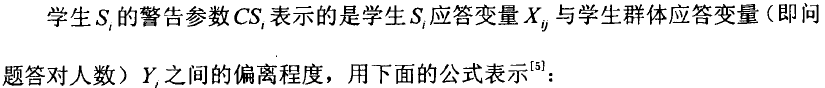 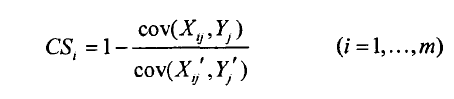 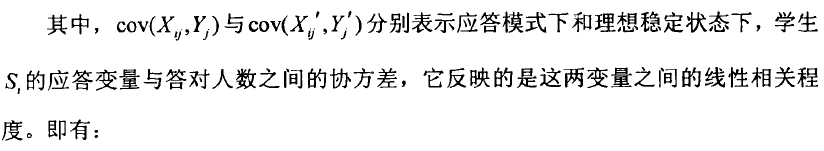 CSi﹦
S-P表的解读
五、注意系数
学生警告系数CSi与s线两边的“1”和“0”的分布
当警告系数CSi≤0.50时，可以不予理会；
当0.75>CSi>0.50时,就要提醒注意；
当CSi≥0.75时就要对这个学生进行详尽的分析，应给予特别注意。
S-P表的解读
五、注意系数
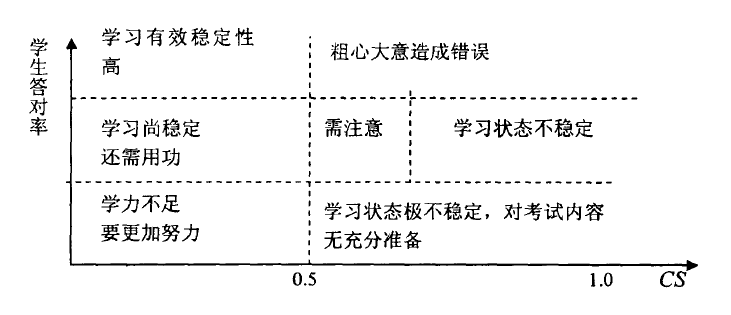 S-P表的解读
五、注意系数
对于特异的得分模式，需要在几个方面应予以一定的重视。
a.学习是否充分，学习能力是否稳定；
b.是否具备回答测试中各种问题的基础知识；c.该生对问题的理解和掌握与其他学生是否有明显的差别.
对应于P线上方为“0”
的学生得分总数之和
对应于P线下方为“1”
的学生得分总数之和
－
Pj问题的正答率
全体学生得分总和
P线上方各学生得分总数之和
－
×
S-P表的解读
五、注意系数
类似的，对问题警告系数的计算公式为：

CPj﹦
S-P表的解读
五、注意系数
问题警告系数CPj与p线两边的“1”和“0”的分布
当警告系数CPj≤0.50时，可以不予理会；
当0.75>CPj>0.50时,就要提醒注意；
当CPj≥0.75时就要对这个问题进行详尽的分析，应给予特别注意。
S-P表的解读
五、注意系数
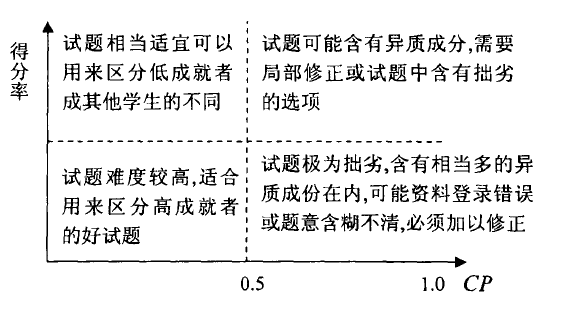 S-P表的解读
六、其他参数
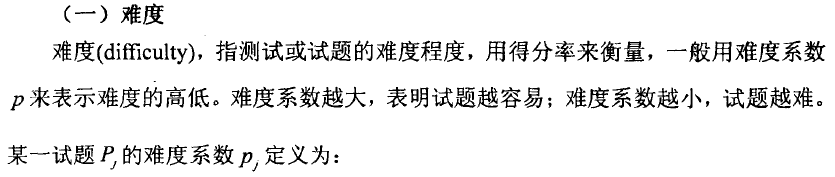 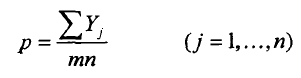 S-P表的解读
六、其他参数
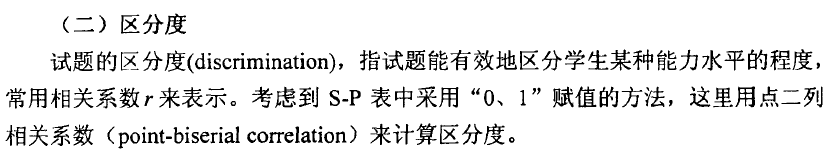 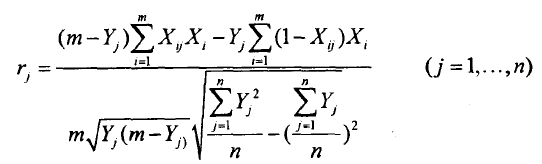 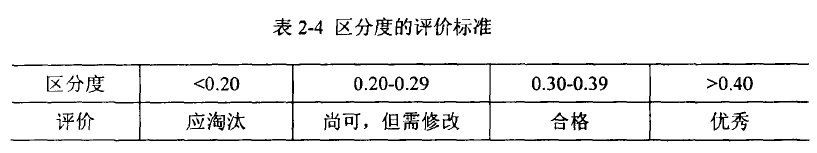 S-P表的解读
六、其他参数
（三）稳定性系数和适宜性系数
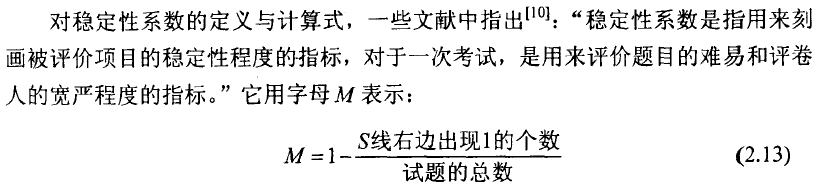 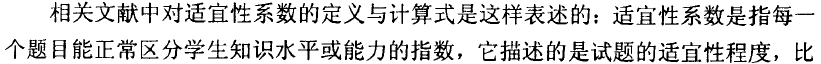 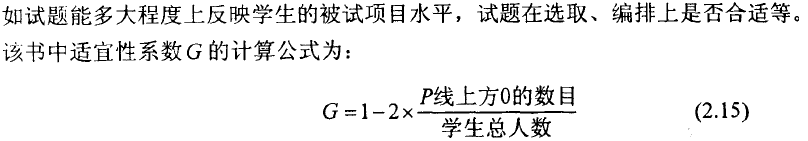 S-P表的解读
六、其他参数
（四）信度
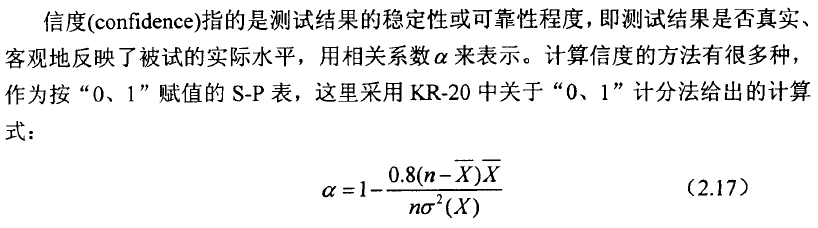 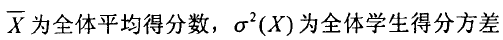 S-P表的解读
六、其他参数
影响信度的原因：
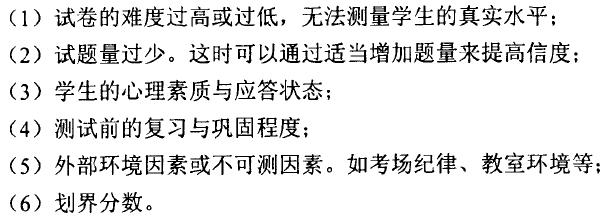 S-P表的解读
六、其他参数
（五）效度
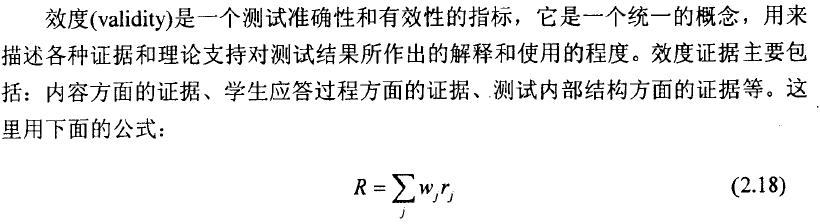 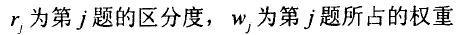 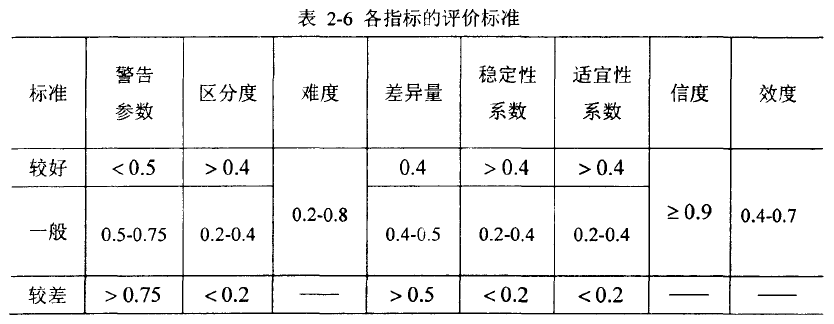 谢谢！
作业
1、请将本校某一次的统考成绩进行导入，并将分析结果导出、保存；
2、请谈谈您对划界分数的看法：除了介绍的两种划界分数，是否有其他合理的划界方式？

要求：
1、个人作业放在一个文件夹中，以“学校+姓名+身份证号”命名。
2、作业以学校为单位上交，放在一个文件夹中，以“学校+SP表作业”命名并发送至369671077@qq.com。